Gospel Reading: 
Luke 16:1 – 13
Luke 16:1 – 13 
1 Jesus said to his disciples, 
	“There was once a rich man who had a 	servant who managed his property. The rich 	man was told that the manager was 	wasting his master's money, 2 so he called 	him in and said, 

	‘What is this I hear about you? Turn in a 	complete account of your handling of my 	property, because you cannot be my 	manager any longer.’
Luke 16:1 – 13 
	3 The servant said to himself, 
	
	‘My master is going to dismiss me from my 	job. What shall I do? I am not strong 	enough to dig ditches, and I am ashamed to 	beg. 4 Now I know what I will do! Then 	when my job is gone, I shall have friends 	who will welcome me in their homes.’ 

	5 So he called in all the people who were in 	debt to his master.
Luke 16:1 – 13 
	He asked the first one, ‘How much do you 	owe my master?’ 6 ‘One hundred barrels of 	olive oil,’ he answered. ‘Here is your 	account,’ the manager told him; ‘sit down 	and write fifty.’ 

	7 Then he asked another one, ‘And you—	how much do you owe?’ ‘A thousand 	bushels of wheat,’ he answered. ‘Here is 	your account,’ the manager told him; ‘write 	eight hundred.’
Luke 16:1 – 13 
	8 As a result the master of this dishonest 	manager praised him for doing such a 	shrewd thing; because the people of this 	world are much more shrewd in handling 	their affairs than the people who belong to 	the light.”

9 And Jesus went on to say, “And so I tell you: make friends for yourselves with worldly wealth, so that when it gives out, you will be welcomed in the eternal home.
Luke 16:1 – 13 
10 Whoever is faithful in small matters will be faithful in large ones; whoever is dishonest in small matters will be dishonest in large ones. 

11 If, then, you have not been faithful in handling worldly wealth, how can you be trusted with true wealth? 

12 And if you have not been faithful with what belongs to someone else, who will give you what belongs to you?
Luke 16:1 – 13 
13 “No servant can be the slave of two masters; such a slave will hate one and love the other or will be loyal to one and despise the other. 

You cannot serve both God and money.”
Luke 16:1 – 13
Luke 16:1 – 13 








V9 use worldly wealth to gain friends for yourselves, so that when it is gone, you will be welcomed into eternal dwellings.
Luke 16:1 – 13 

Call to use God-given blessings to gain friends for God





V9 use worldly wealth to gain friends for yourselves, so that when it is gone, you will be welcomed into eternal dwellings.
Luke 16:1 – 13 

Call to use God-given blessings to gain friends for God




V13 “No one can serve two masters. Either you will hate the one and love the other, or you will be devoted to the one and despise the other. You cannot serve both God and money.”
Luke 16:1 – 13 
Serve the Lord






V13 “No one can serve two masters. Either you will hate the one and love the other, or you will be devoted to the one and despise the other. You cannot serve both God and money.”
Luke 16:1 – 13 
Serve the Lord






V2 So he called him in and asked him, ‘What is this I hear about you? Give an account of your management, because you cannot be manager any longer.’
Luke 16:1 – 13 
Serve the Lord
Be Good Managers





V2 So he called him in and asked him, ‘What is this I hear about you? Give an account of your management, because you cannot be manager any longer.’
Luke 16:1 – 13 
Serve the Lord
Be Good Managers






V13	“No one can serve two masters. Either you will hate the one and love the other, or you will be devoted to the one and despise the other.
Luke 16:1 – 13 
Serve the Lord
Be Good Managers
Be Devoted to God





V13	“No one can serve two masters. Either you will hate the one and love the other, or you will be devoted to the one and despise the other.
Luke 16:1 – 13 
Serve the Lord
Be Good Managers
Be Devoted to God
	Our God




V13	“No one can serve two masters. Either you will hate the one and love the other, or you will be devoted to the one and despise the other.
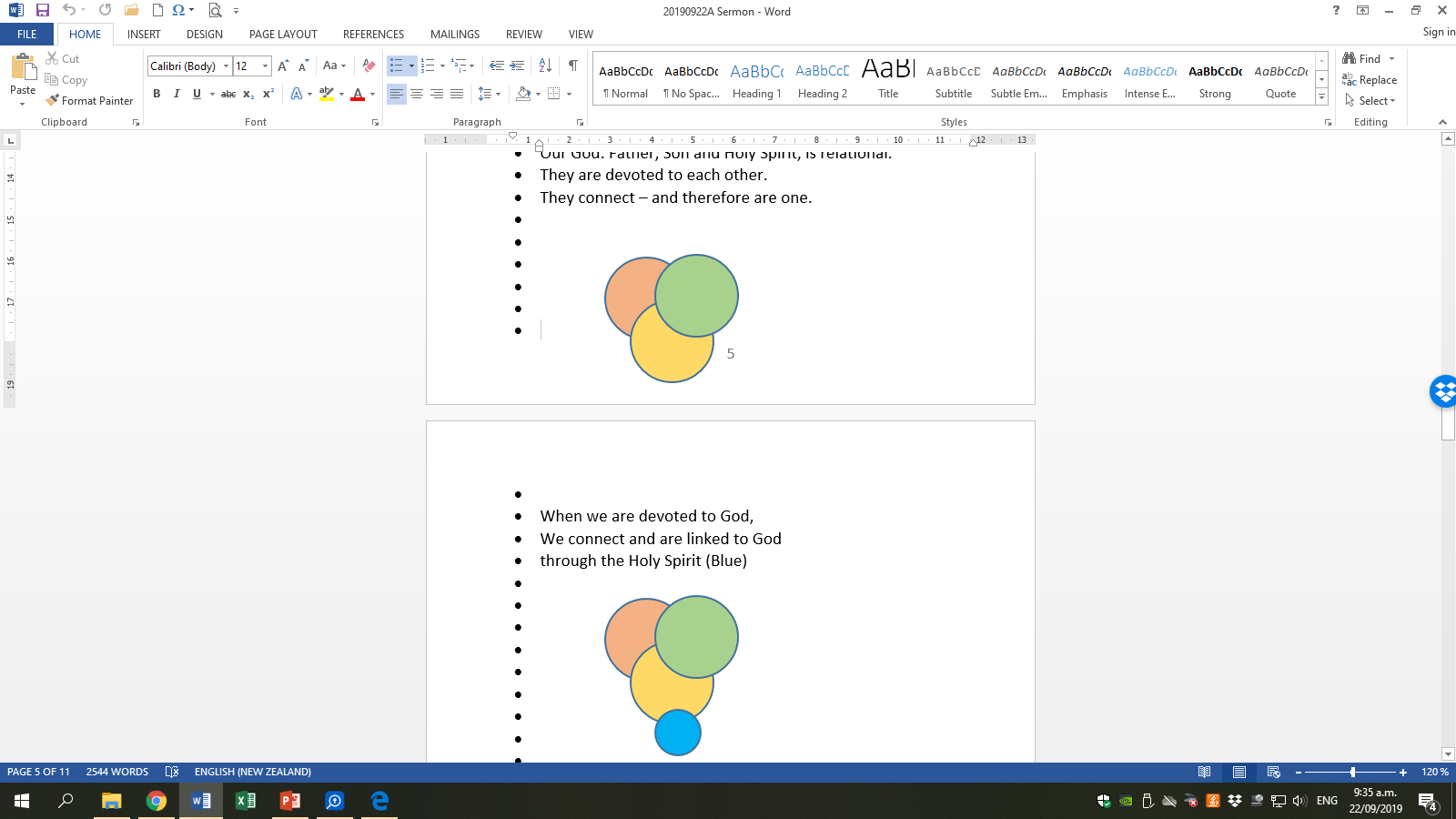 Luke 16:1 – 13 
Serve the Lord
Be Good Managers
Be Devoted to God
	Our God
	We connect thru Holy Spirit



V13	“No one can serve two masters. Either you will hate the one and love the other, or you will be devoted to the one and despise the other.
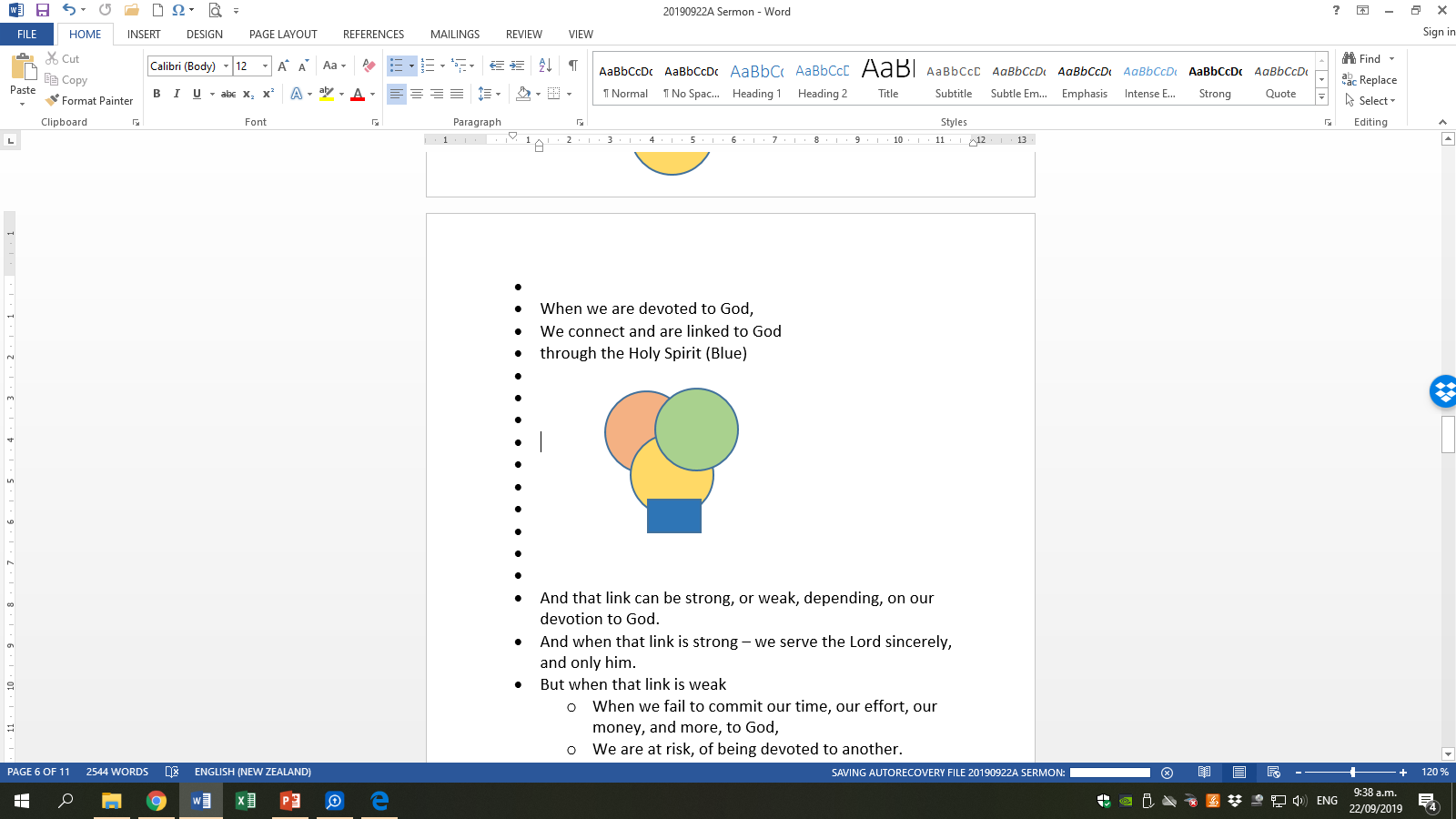 Luke 16:1 – 13 
Serve the Lord
Be Good Managers
Be Devoted to God
	Our God
	We connect thru Holy Spirit
	Acts 13:22 David connect to God


V13	“No one can serve two masters. Either you will hate the one and love the other, or you will be devoted to the one and despise the other.
Luke 16:1 – 13 
Serve the Lord
Be Good Managers
Be Devoted to God
	Our God
	We connect thru Holy Spirit
	Acts 13:22 David connect to God
	David gave abundantly to God

V13	“No one can serve two masters. Either you will hate the one and love the other, or you will be devoted to the one and despise the other.
Luke 16:1 – 13 
Serve the Lord
Be Good Managers
Be Devoted to God
	Work on your connection to God




V13	“No one can serve two masters. Either you will hate the one and love the other, or you will be devoted to the one and despise the other.
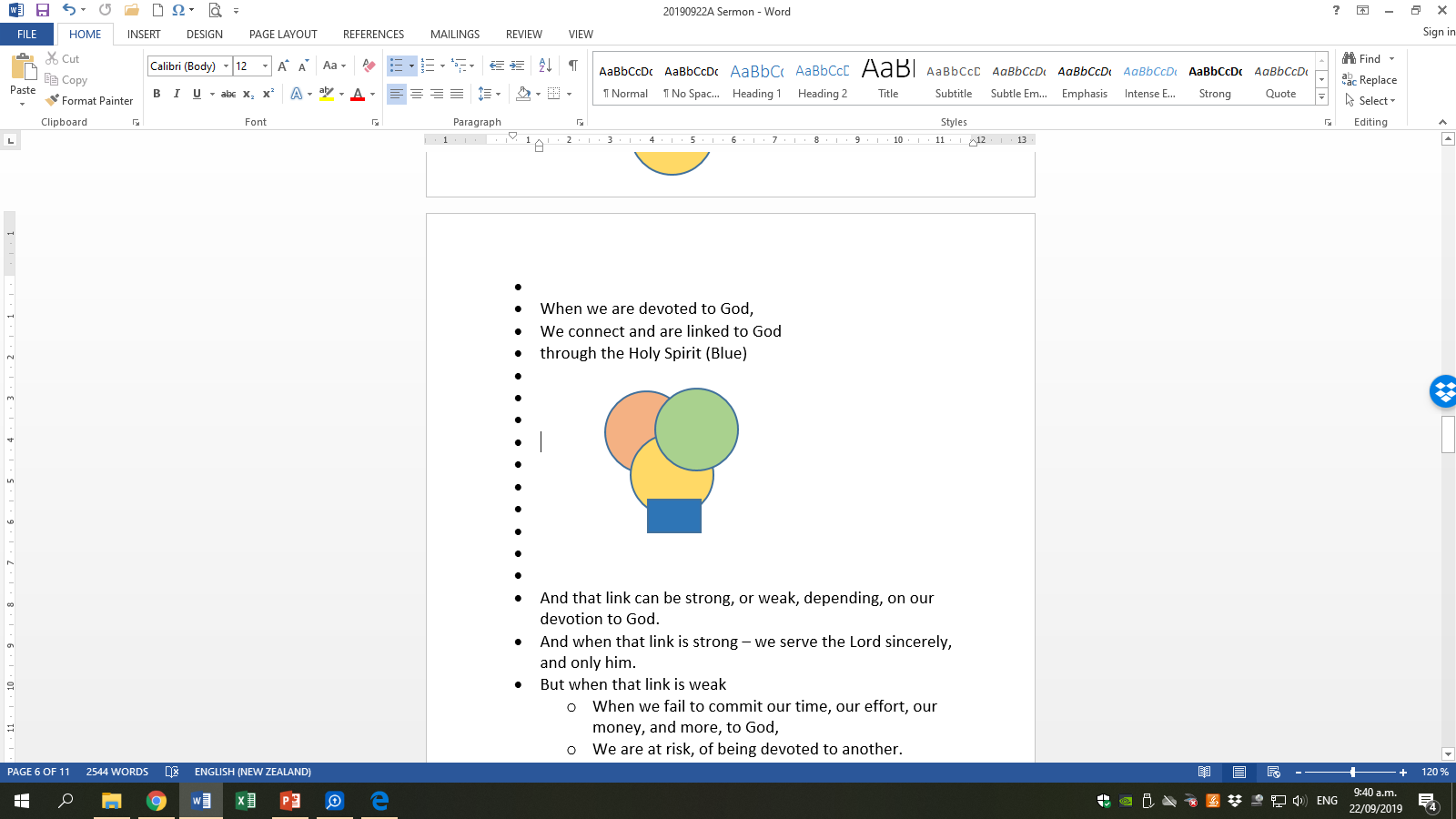 Luke 16:1 – 13 
Serve the Lord
Be Good Managers
Be Devoted to God






V8 “The master commended the dishonest manager because he had acted shrewdly.
Luke 16:1 – 13 
Serve the Lord
Be Good Managers
Be Devoted to God

	Manager was praise for his shrewd action




V8 “The master commended the dishonest manager because he had acted shrewdly.
Luke 16:1 – 13 
Serve the Lord
Be Good Managers
Be Devoted to God

	Manager was praise for his shrewd action
	Quick and Smart to prepare for future



V8 “The master commended the dishonest manager because he had acted shrewdly.
Luke 16:1 – 13 
Serve the Lord
Be Good Managers
Be Devoted to God